インターネットってなあに??
つながっている！
世界中の
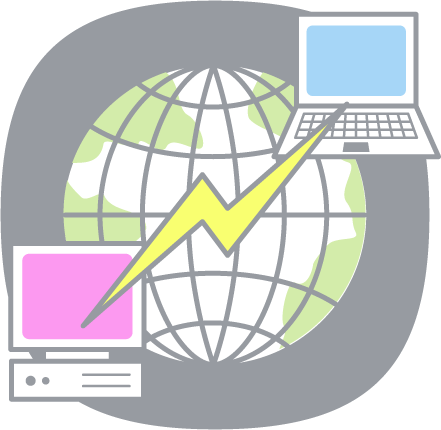 ものすごく
たくさんの人と
インターネットにつながっているのはどれ？
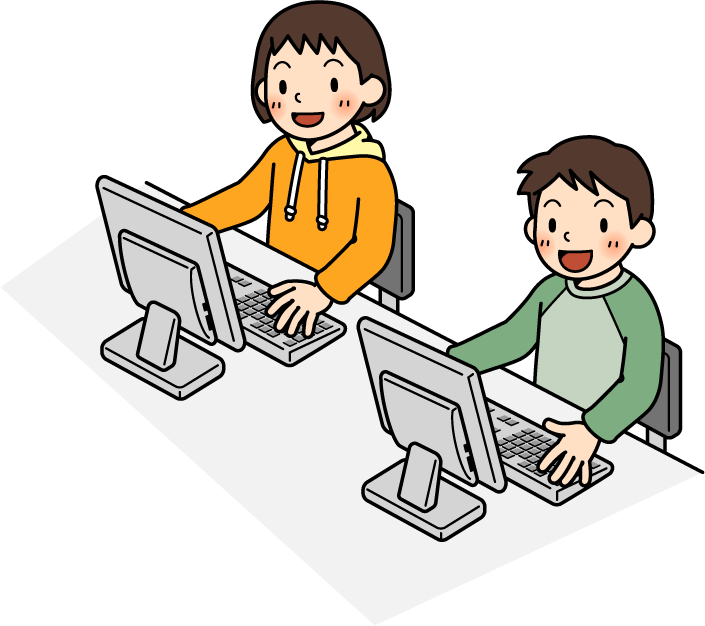 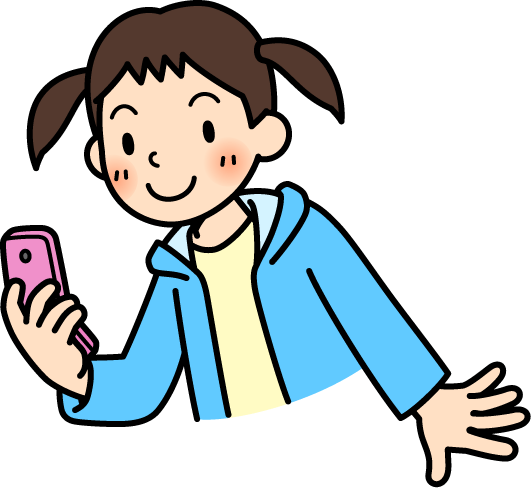 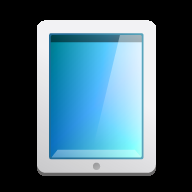 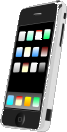 パソコン・
タブレット
携帯・スマホ
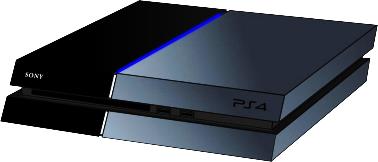 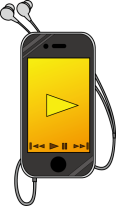 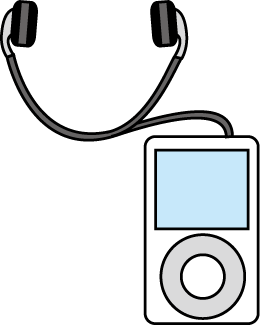 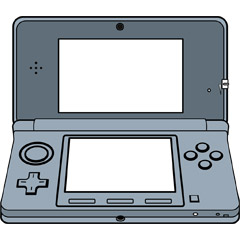 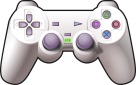 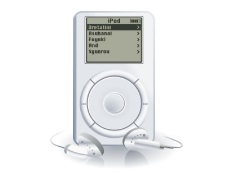 ゲーム機
音楽プレーヤー
インターネットのいいところ
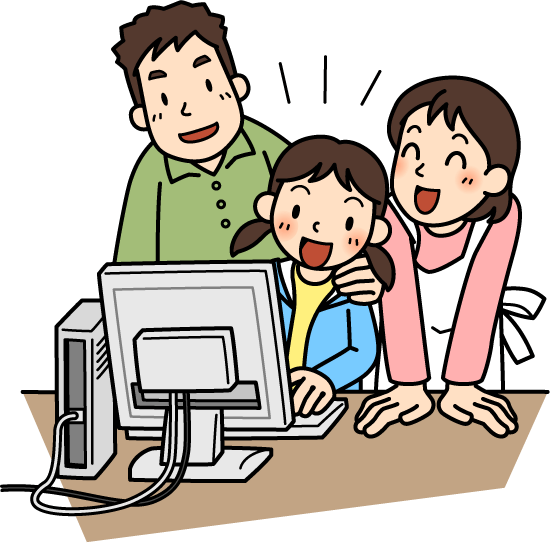 いつでも
見られる
みんなで見られる
新しい情報
絵が動く
音が出る
いろんなことをおしえてくれる
とても便利な道具!!
インターネットのこまるところ
いつまでも
やめられない
世界中の人に
見られる
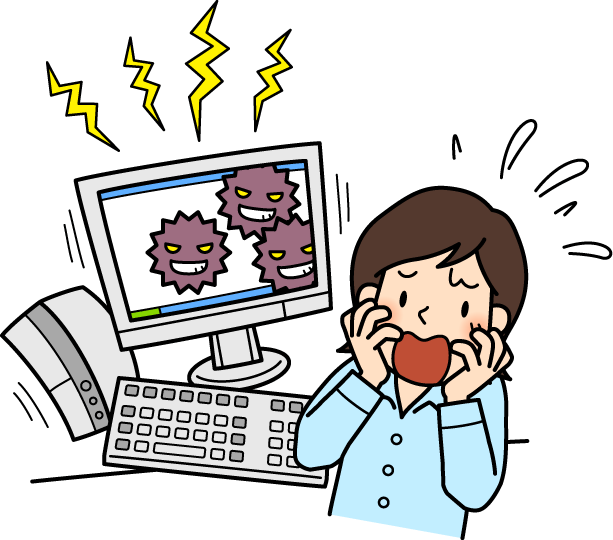 刺激が
強い
まちがった情報
顔が見えない
自分が気をつけないと
自分を守れない世界
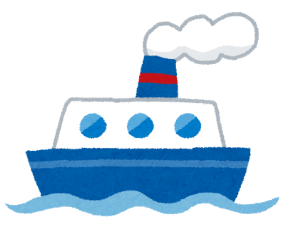 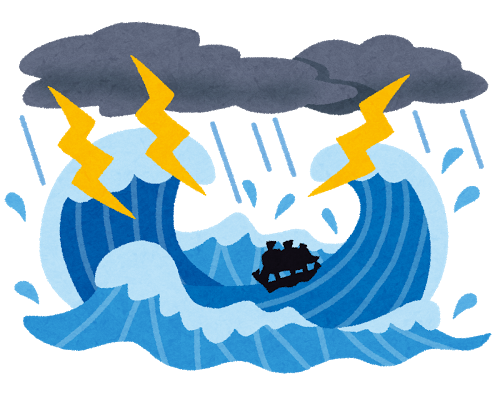 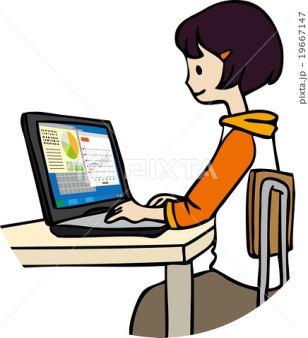 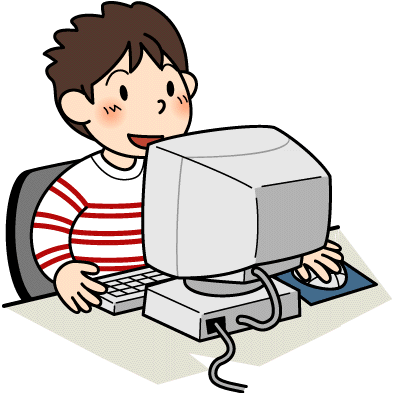 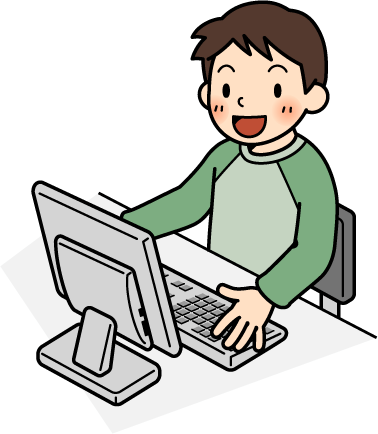 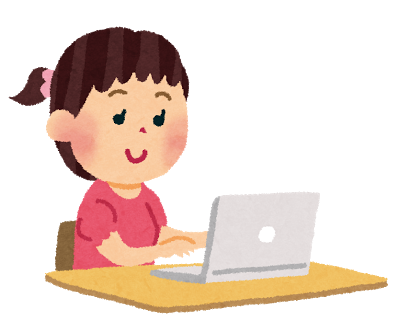 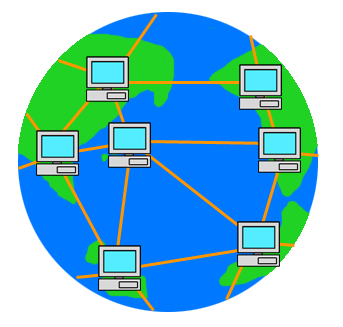 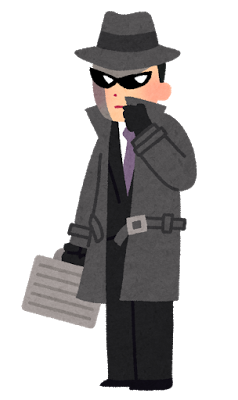 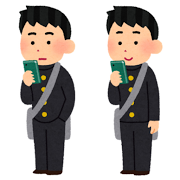 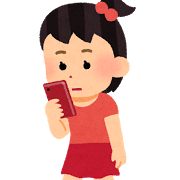 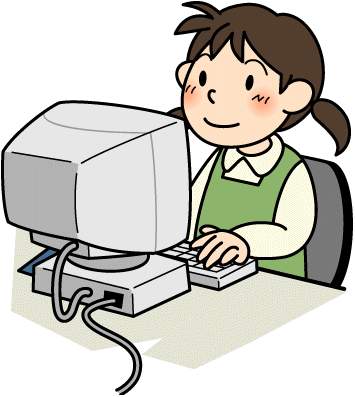 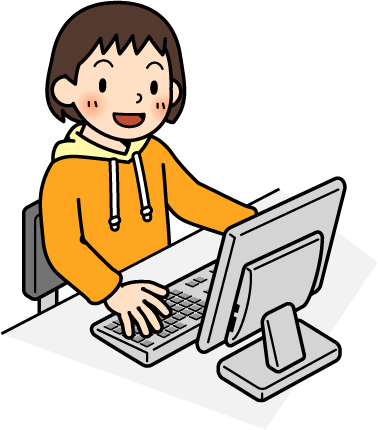 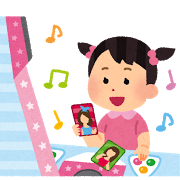 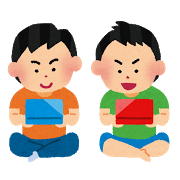 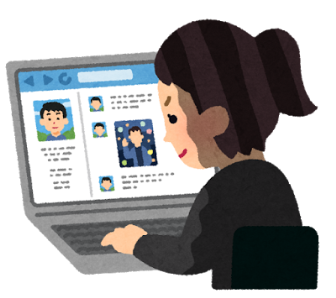 つながっている人は　全員いい人？？
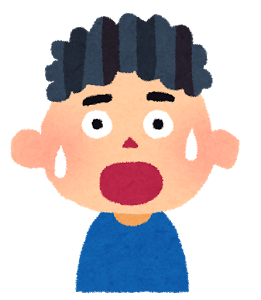 だれとつながっているのか
しんぱいだよ…
どんな人とつながっているのかは
『わかりません』！
もしも、相手に聞いてみたら…？
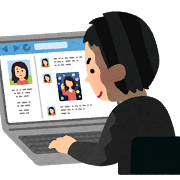 きみと同じ
小学５年の
男の子だよ
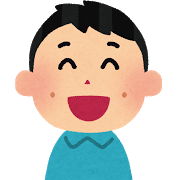 もしかしたら……？
ほんとかな？
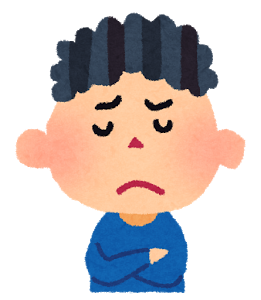 信じたいけど、調べる方法がない…
名前をおしえて。
どこに
住んでるの？
写真を見たいな。
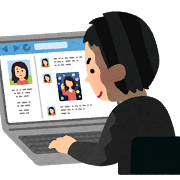 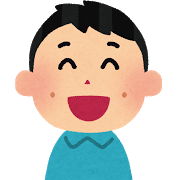 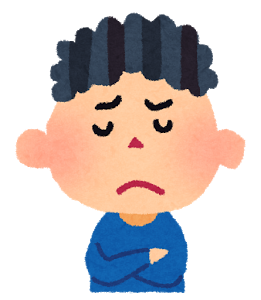 気をつけて！！
ネット上の知り合いは
【知らない人】と同じ！
友達をしょうかいしてよ。
同じゲームやってる子いないの？
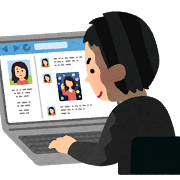 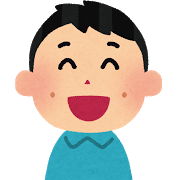 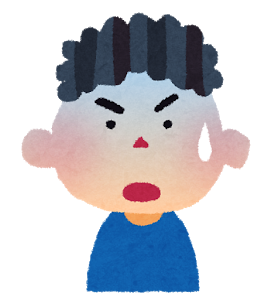 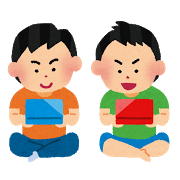 どうしよう…
教えても、いいのかな？
自分のも
家族のも
友達のも
ぼくがしっかり守る！
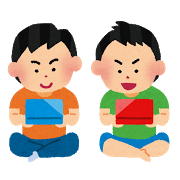 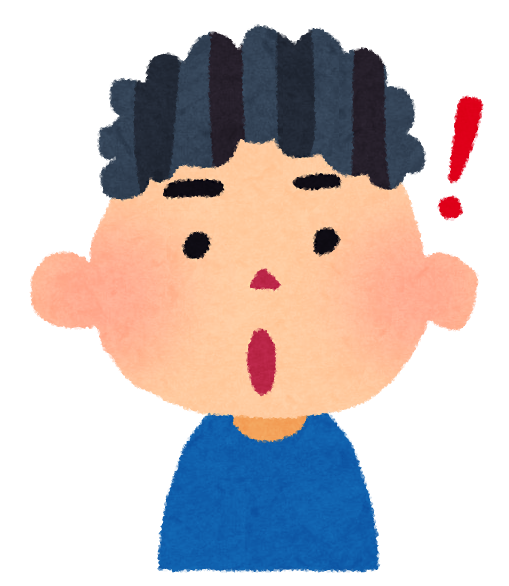 教えない！！
　～大事な　　
　　個人情報～
◆学校では…
インターネットに
つないで
しらべ学習などを
するよ！
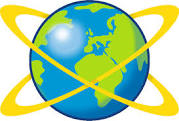 インターネットは、とっても便利！
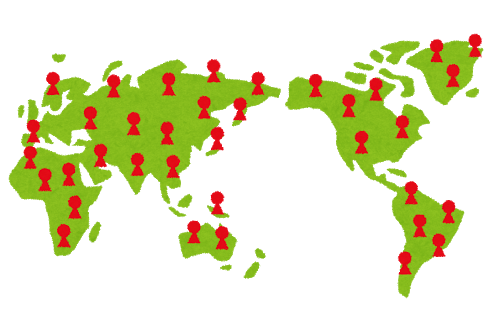 世界中のホームページから
じょうほうを集めてくるよ！
【フィルター】
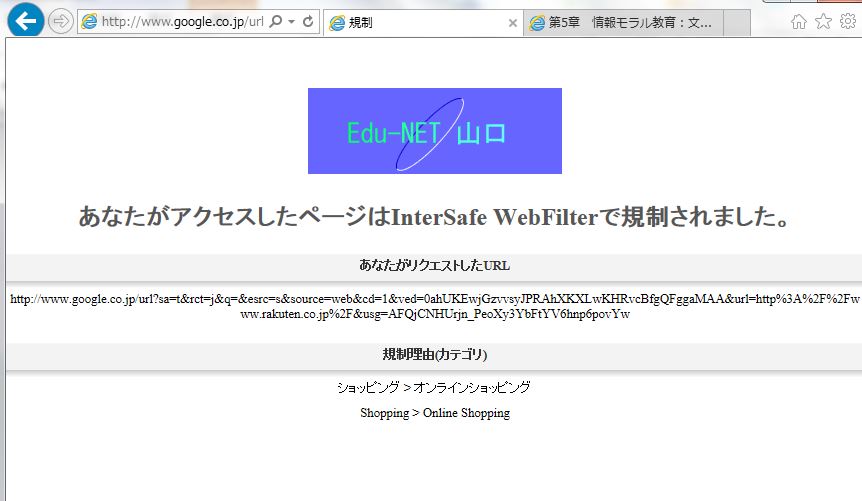 よくわからない
ホームページから
みんなを守っているよ！
でも、こんなこともあるよ…
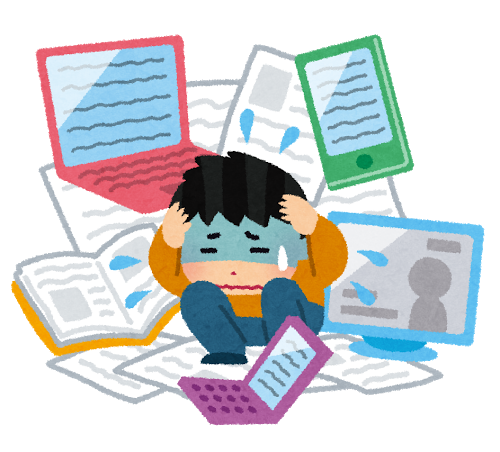 いろいろ出てきて
よくわからない！
図書室のほうが
良いじょうほうが
あることも…！
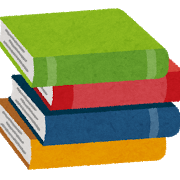 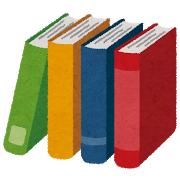 ◆家などでは…
フィルターが設定されていないことも多いので、注意しよう！
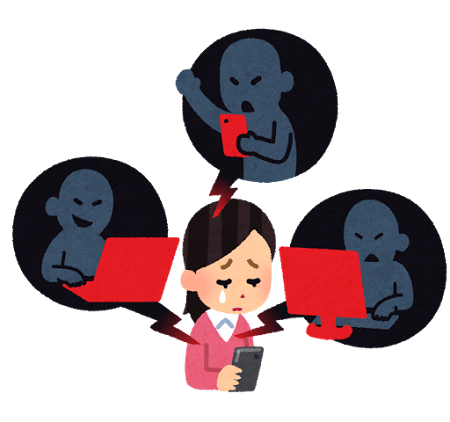 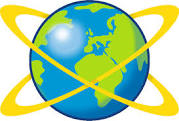 ◆情報を発信する時には…
見ているのは、
友達だけではない！
ことを意識しよう！
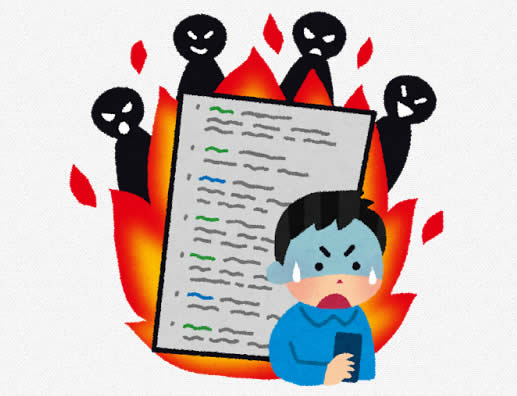 「友達限定」公開でも拡がる時には、すごい速さで拡がってしまう！
公開した写真は回収不可能に。
「人に送る」＝自分でコントロールできなくなる。
インターネットの約束
１　目的をしっかりもつ
２　個人情報は入力しない
３　困ったときは
　　大人に相談
よく見て！
よく読んで！
たしかめてから、クリック！